Radiometry (No) Closure among Instruments
Station 1, Monday Cruise
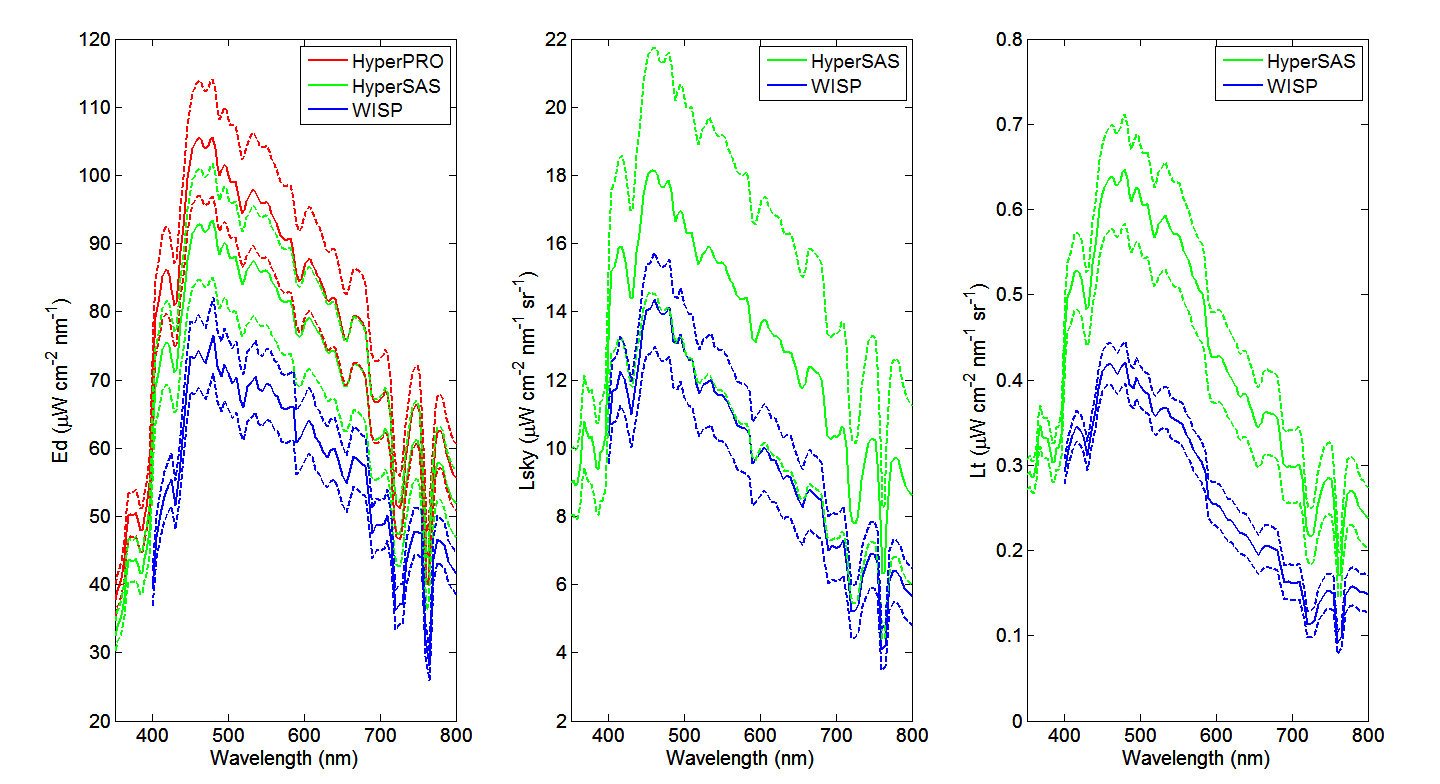 Station 1, Monday Cruise
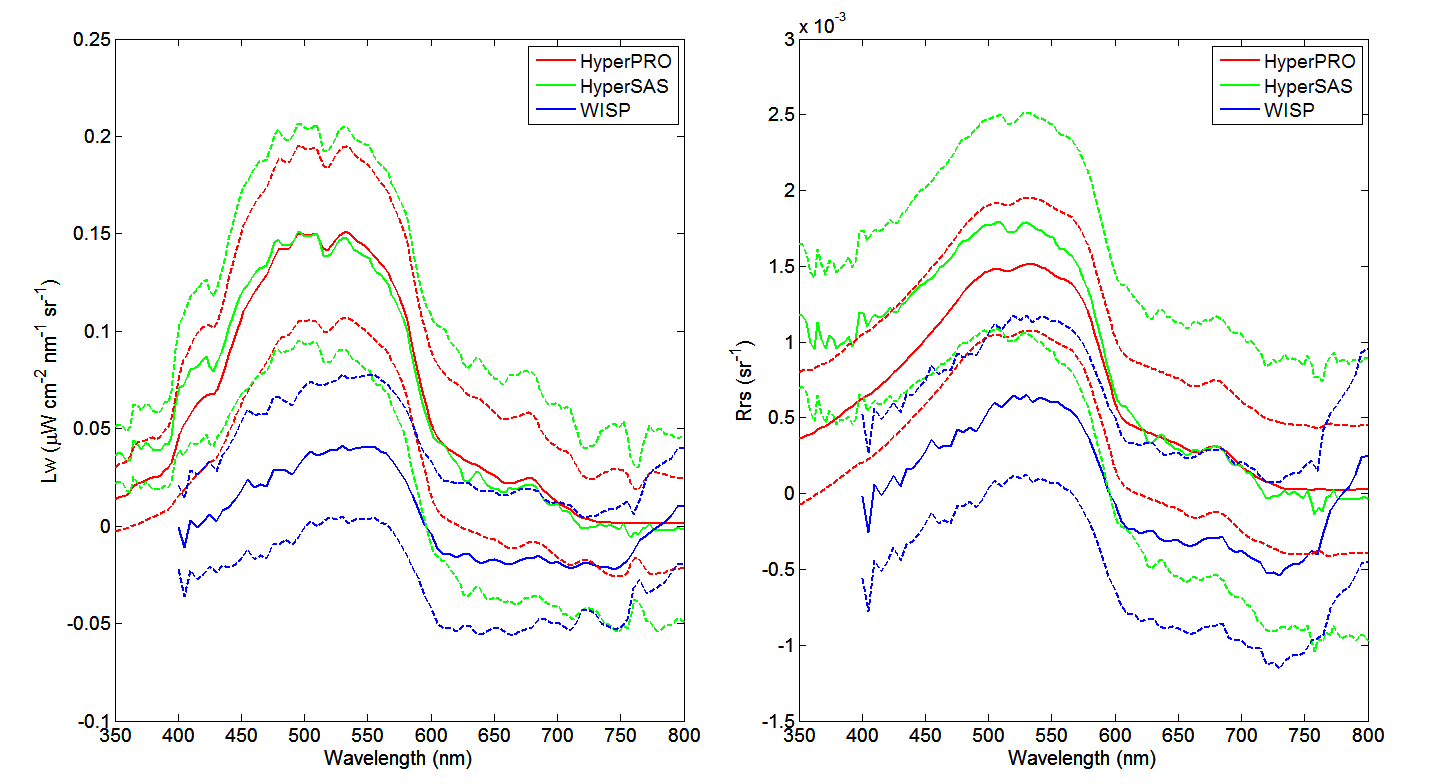 Station 2, Monday Cruise
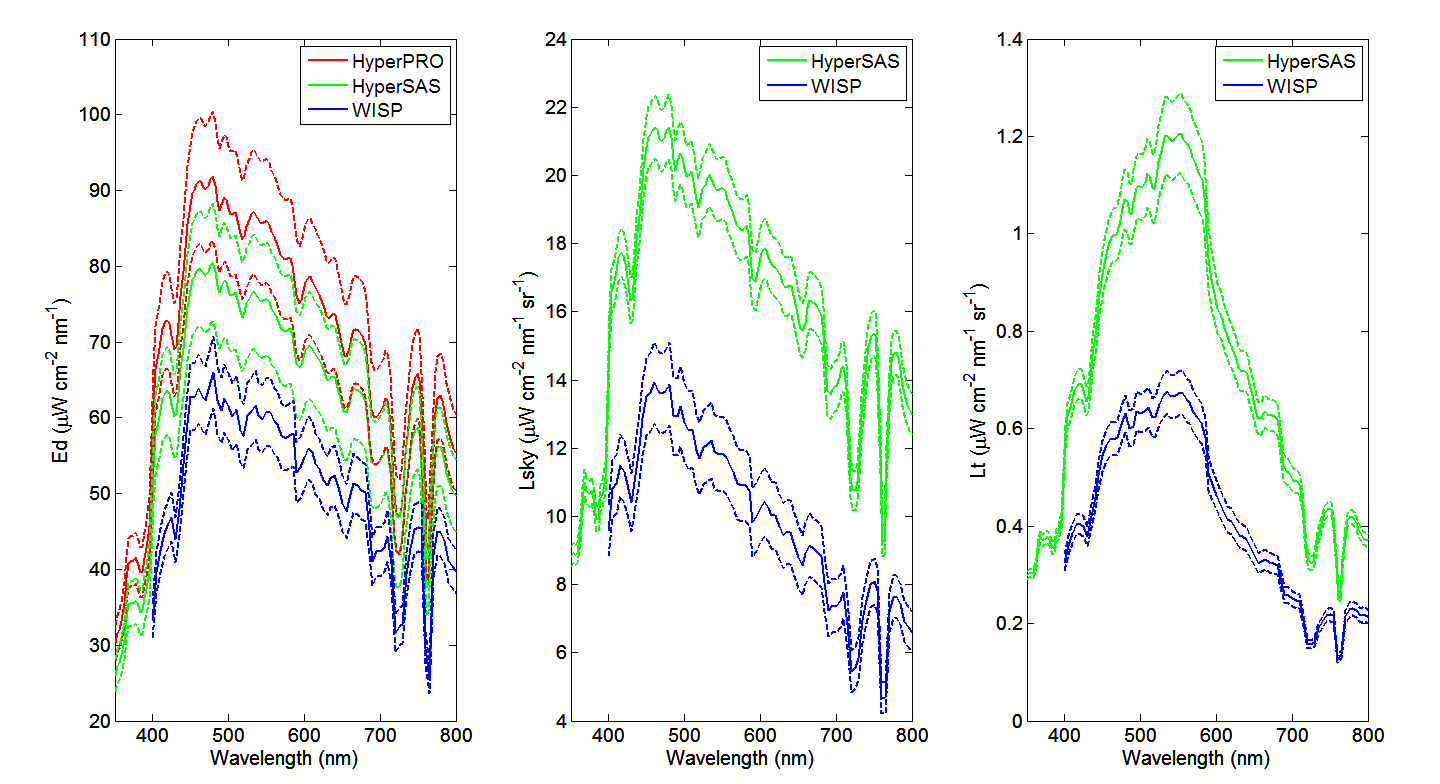 Station 2, Monday Cruise
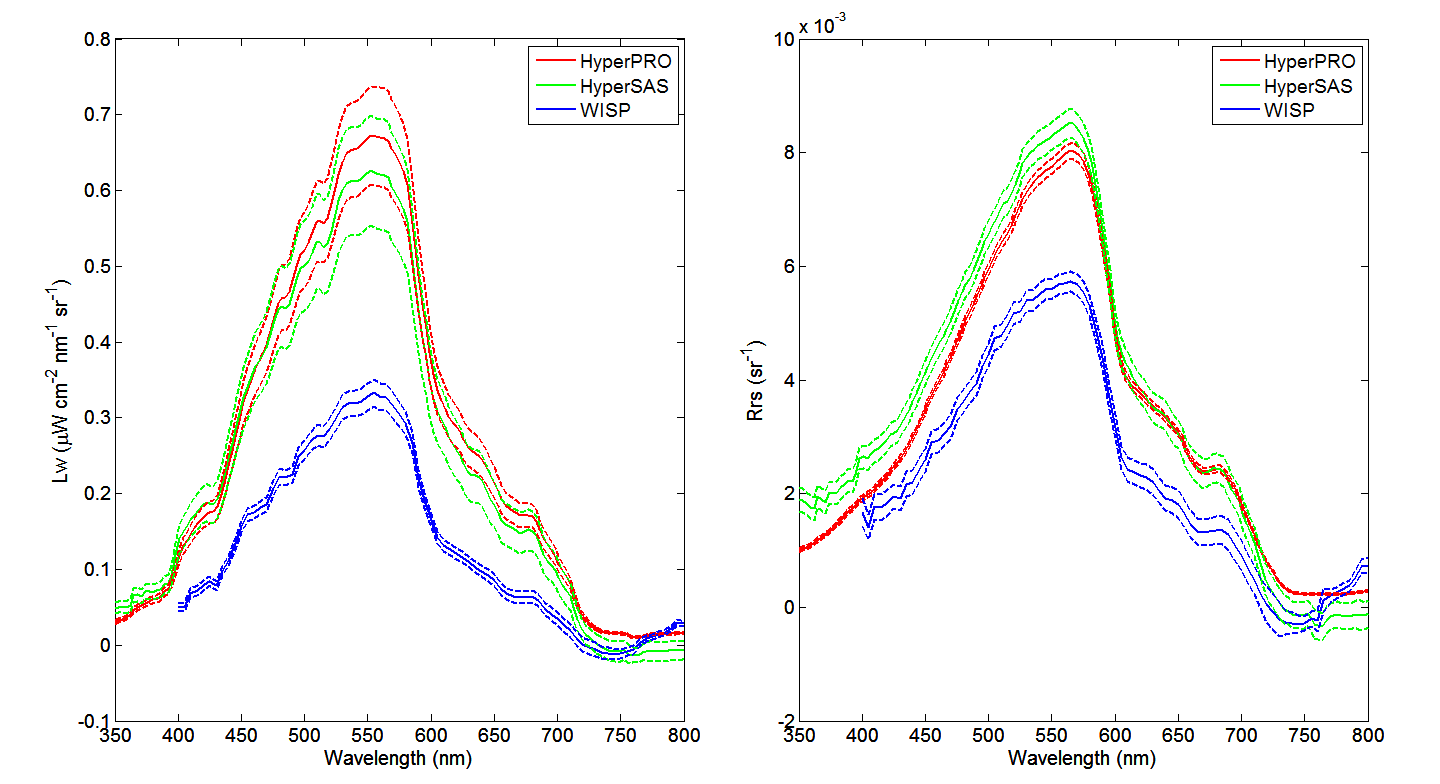 Station 1, Wednesday Cruise
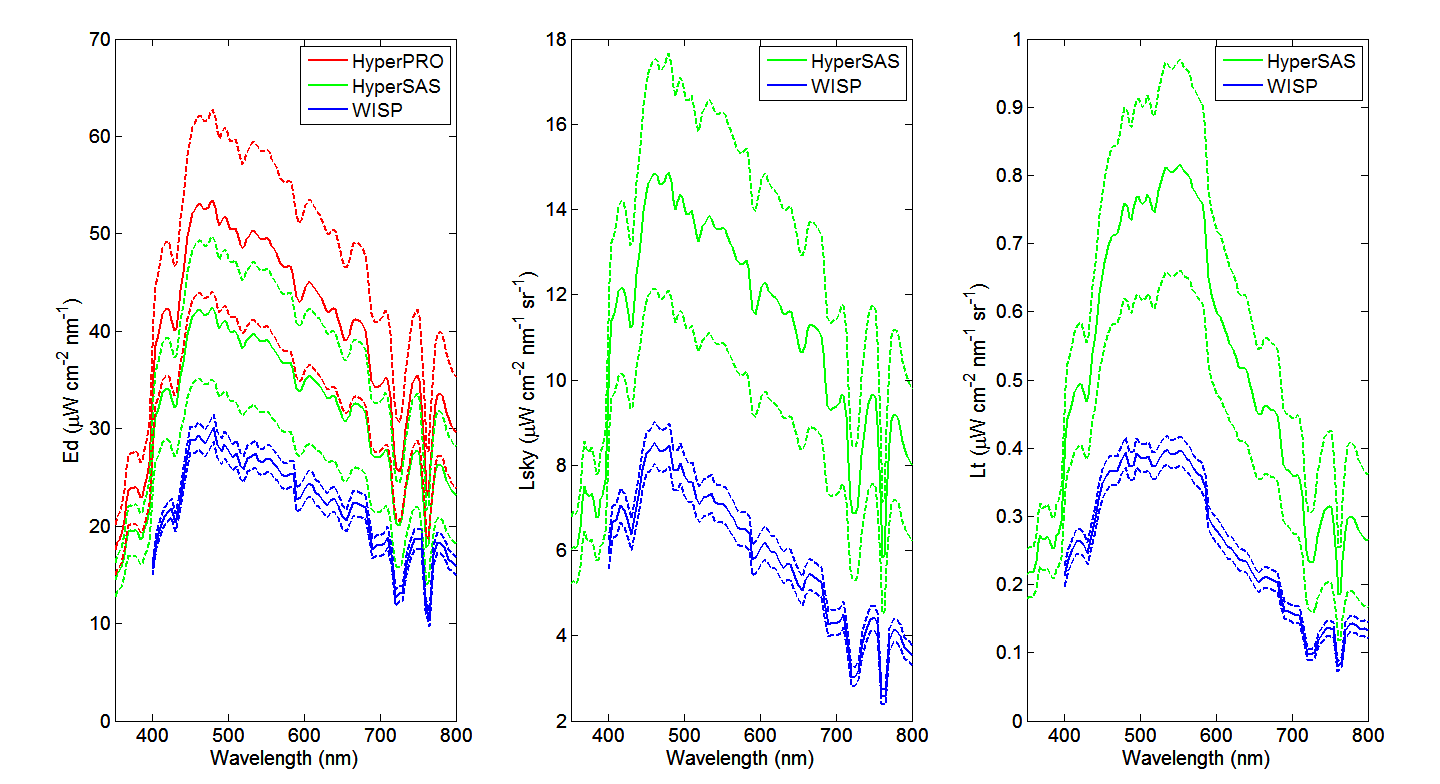 Station 1, Wednesday Cruise
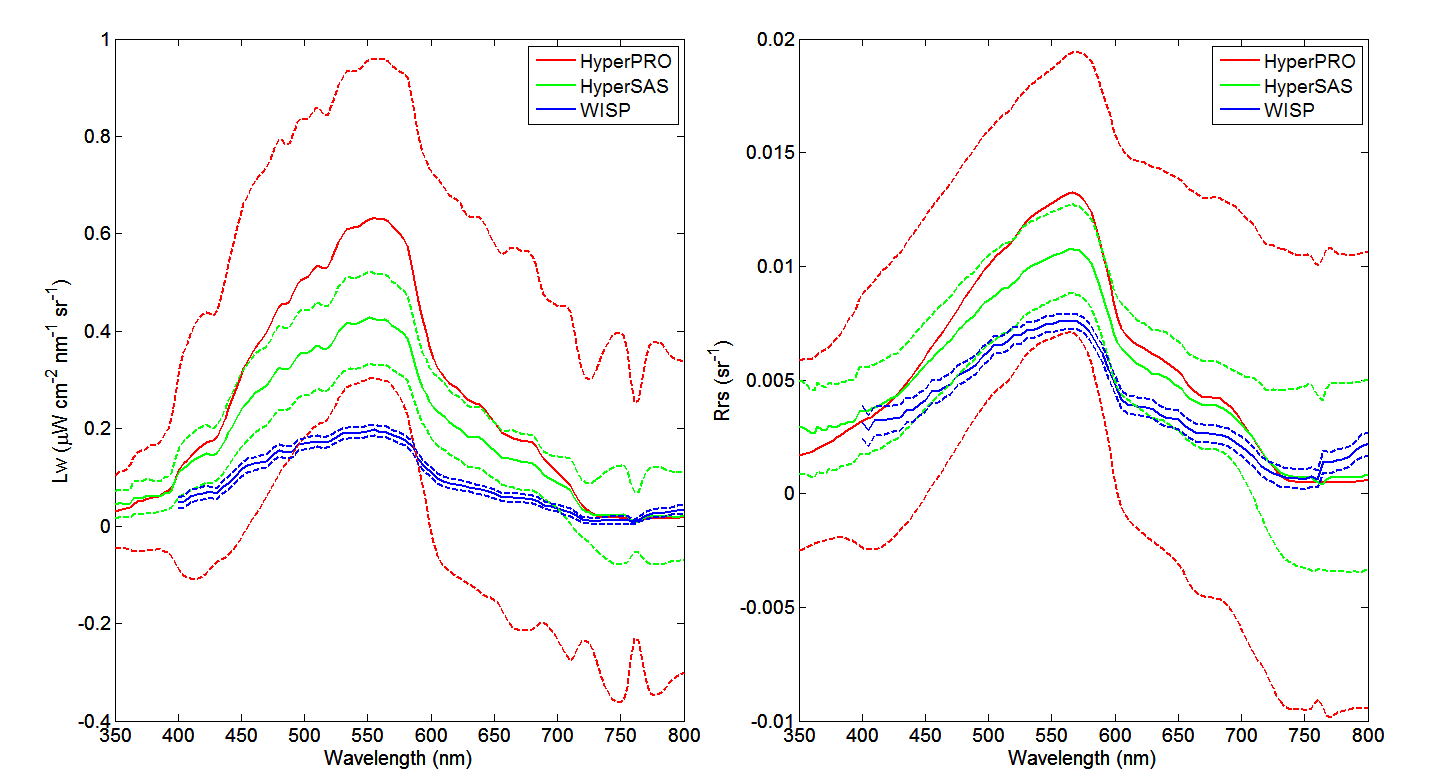 Station 2, Wednesday Cruise
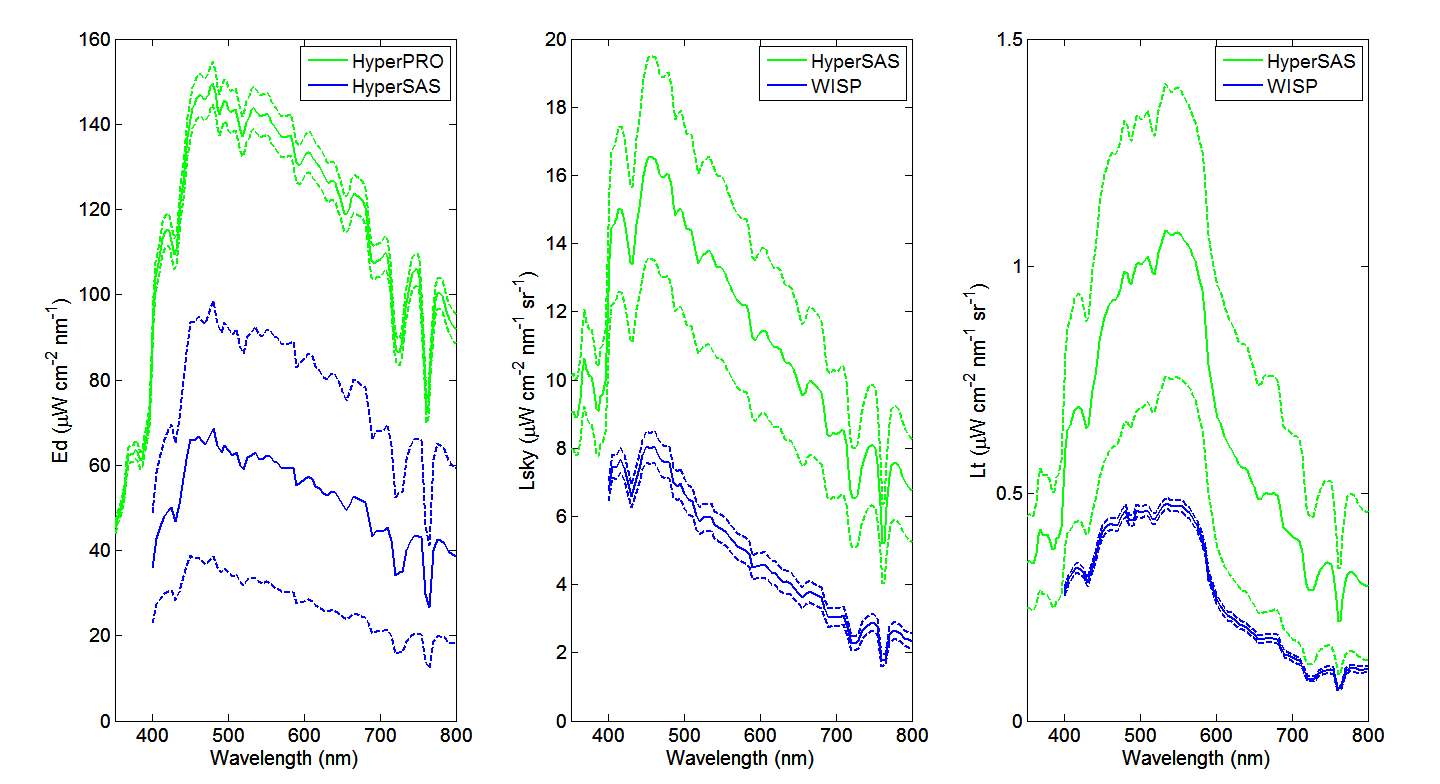 Station 2, Wednesday Cruise
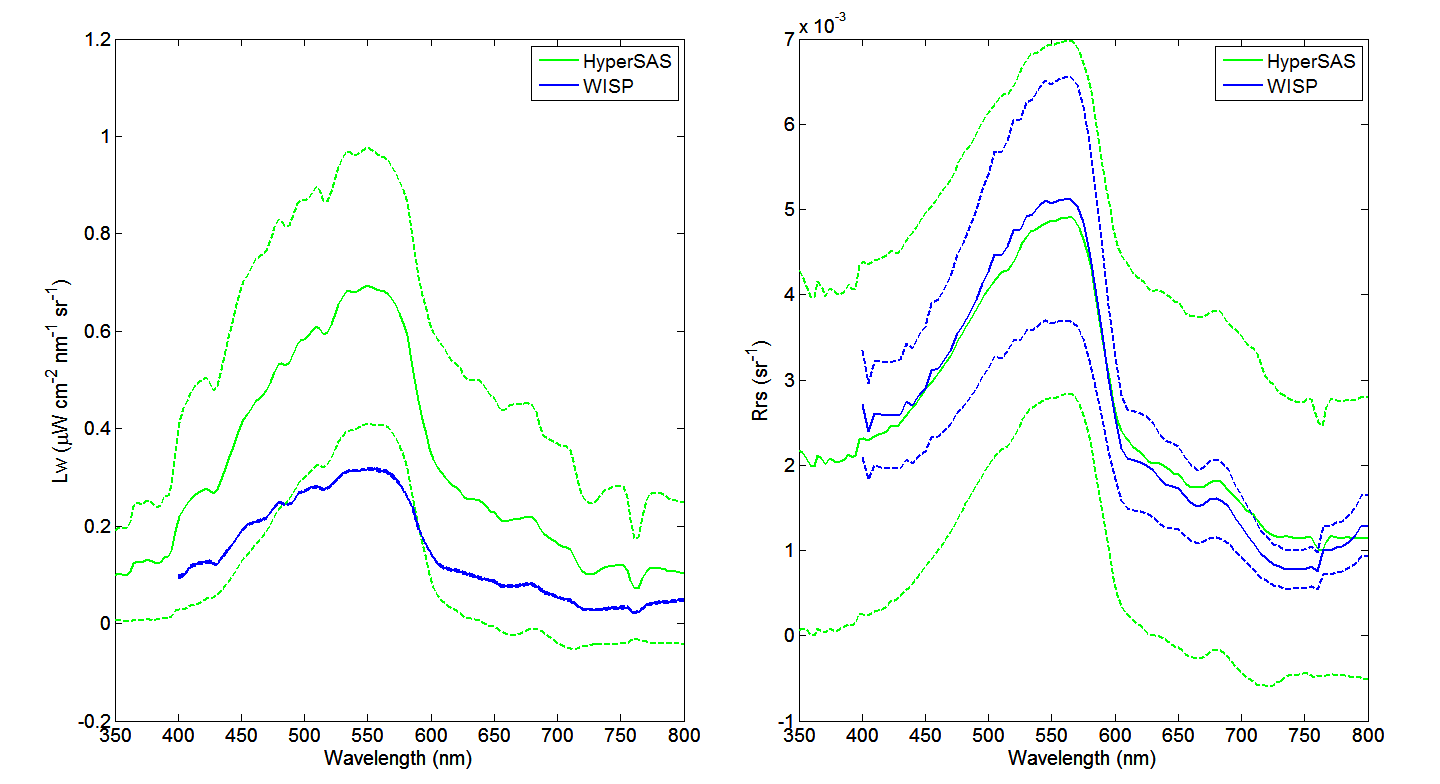 Comments on Cruise Data
Difficult to find a pattern among HyperPro, HyperSAS, and WISP
Measured data subject to large uncertainties
Try to compare the instrument with dock measurements, which is more stable.
Dock Test, 07-27-13
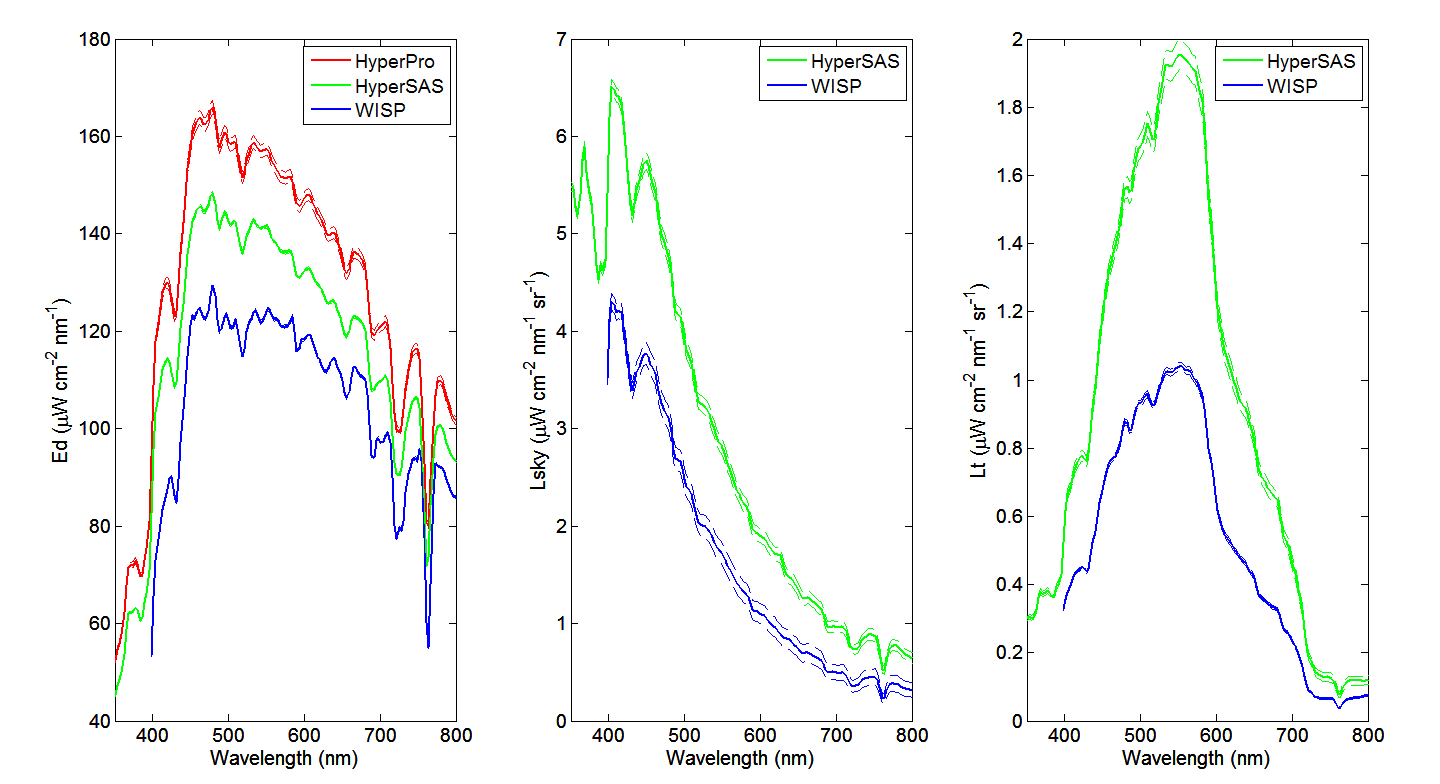 Dock Test, 07-27-13
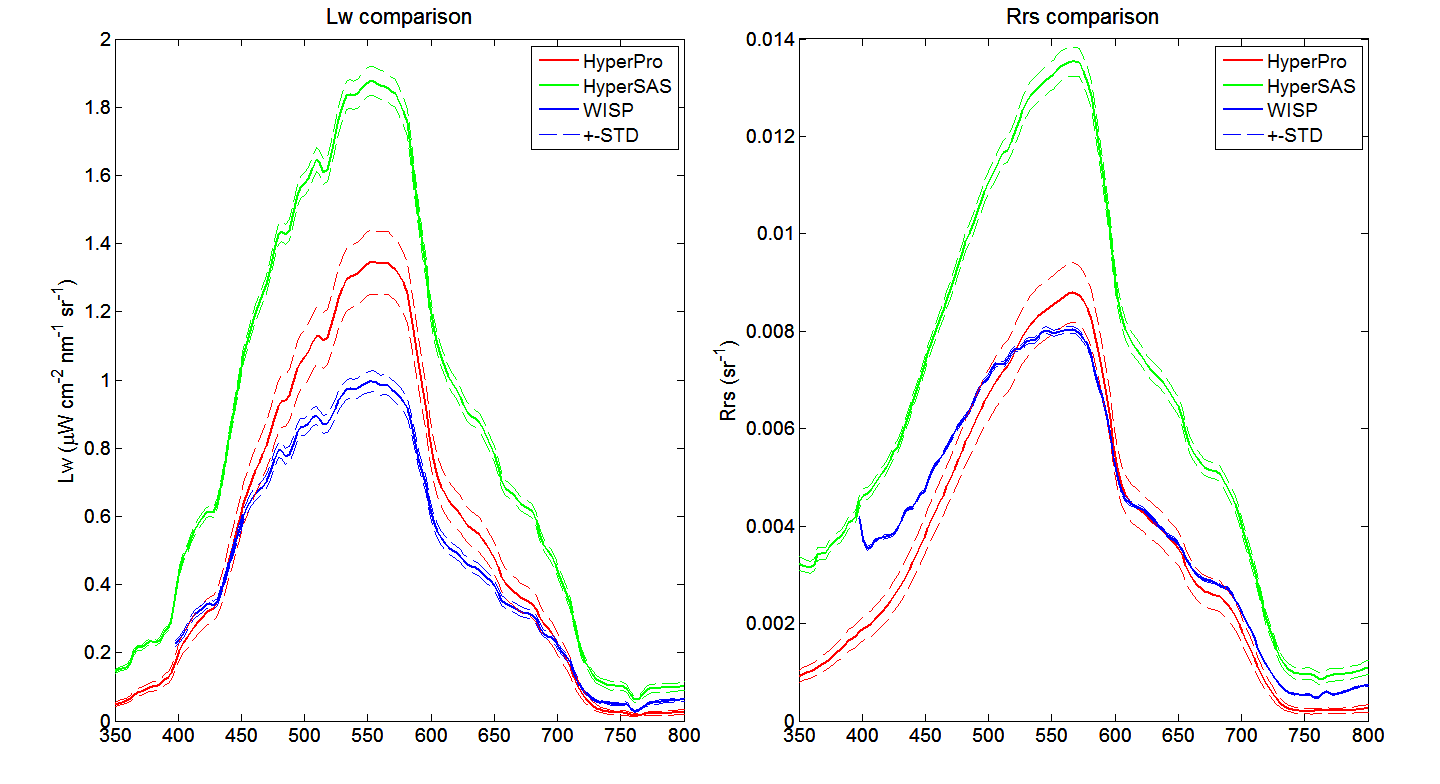 Dock Test, 07-15-13
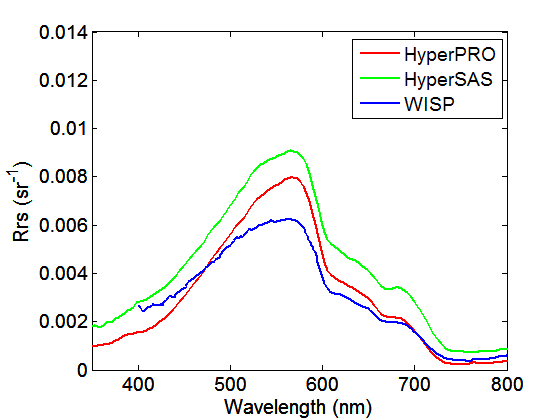 Comments on Dock Test
Uncertainties is relatively small
At least for Rrs, the pattern for two dock tests is obvious
Thus, based on these dock tests, three instruments do not agree with each other.
However, HyperPRO Rrs by Lee’s method is relatively closer to WISP Rrs.